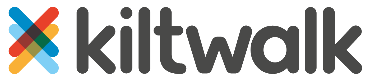 How it all comes together. The vital volunteers
Neil Macleod
[Speaker Notes: Brief intro and welcome to the college.]
Volunteer Management Experience
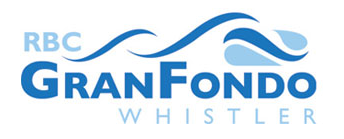 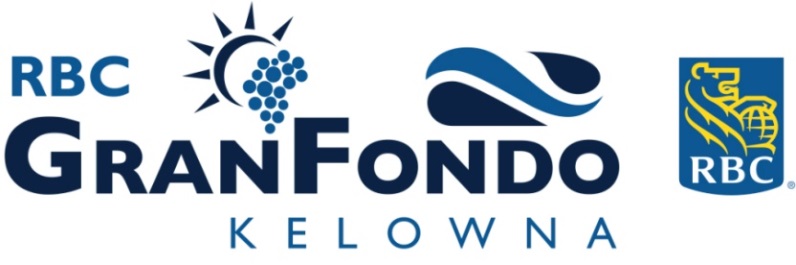 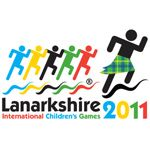 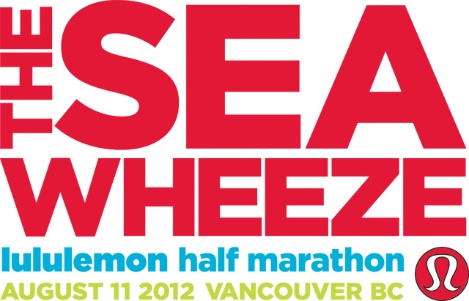 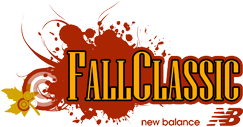 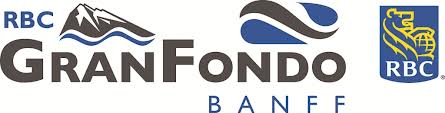 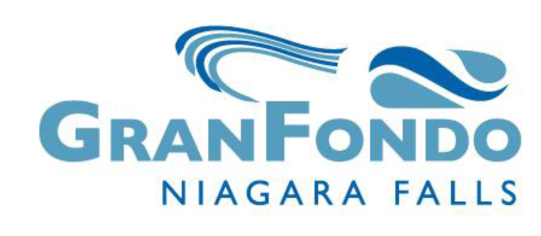 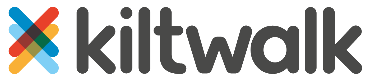 [Speaker Notes: Some more background information on my own experience and the events that I have been involved in.]
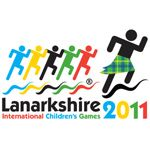 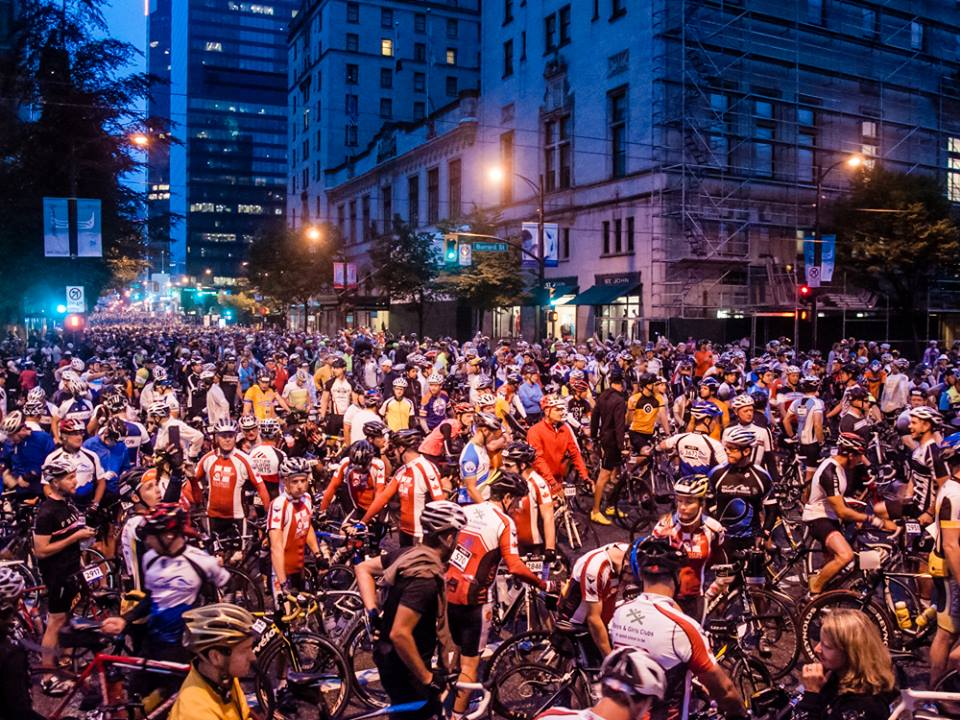 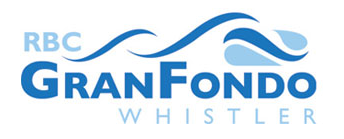 2014 Glasgow Commonwealth Games
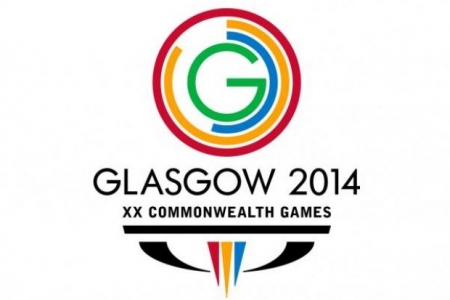 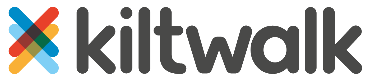 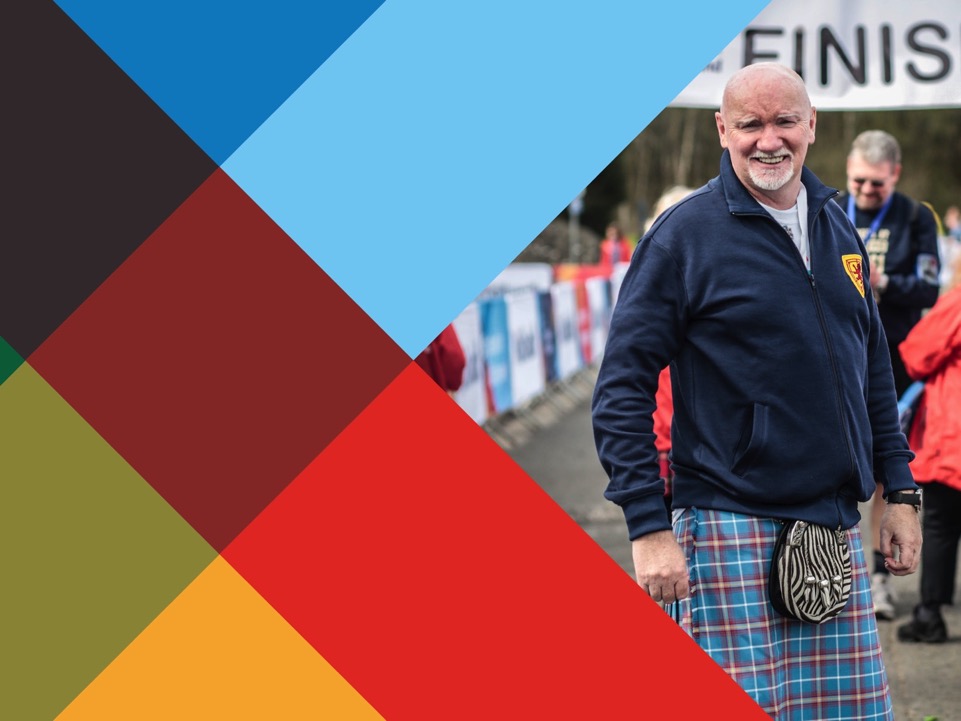 THE STORY SO FAR
 
Sir Tom Hunter stepped in last year to underwrite the Kiltwalk charity after identifying it as a powerful platform for fundraising in Scotland.
 
The event model has been designed to turbocharge fundraising with 110% going back to the Kiltwalker’s choice of charity.

NEW FOR 2017

Due to high demand, the Kiltwalk has decided to open its doors to all Charities, widening the impact of the Kiltwalk events. Scotland’s children remain at the heart of why we walk with all ‘Kiltwalk’ charity fundraising distributed through STV Children’s Appeal.
“Now my ask is simple; be a hero and help us make Kiltwalk the biggest mass participation fundraising event in Scotland”— Sir Tom Hunter, Scottish Philanthropist
7
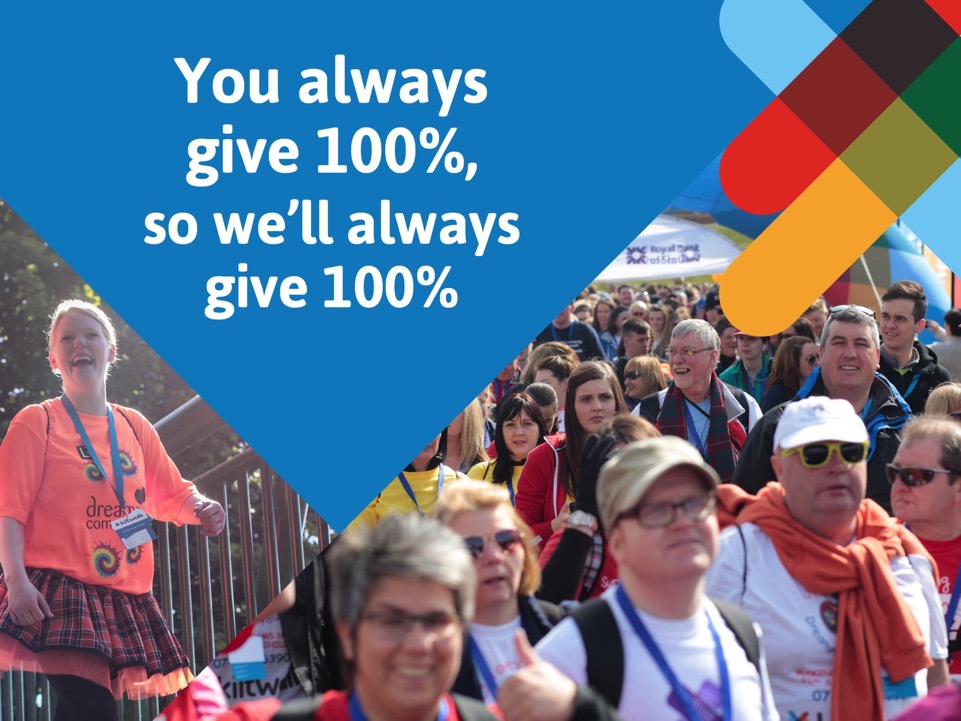 8
140% now going to all Scottish charities!
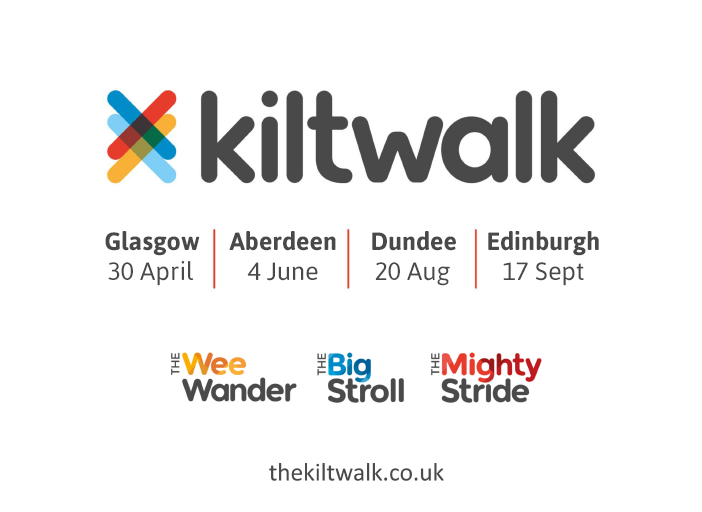 9
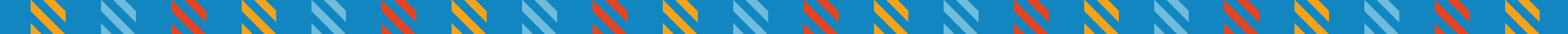 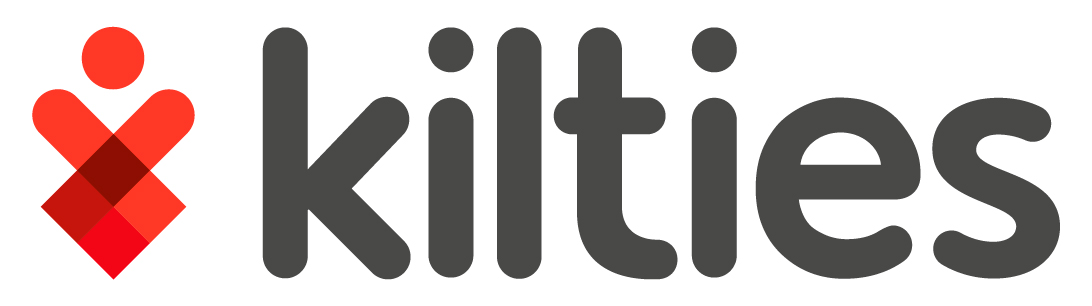 Planning – Two Clear Areas of Focus
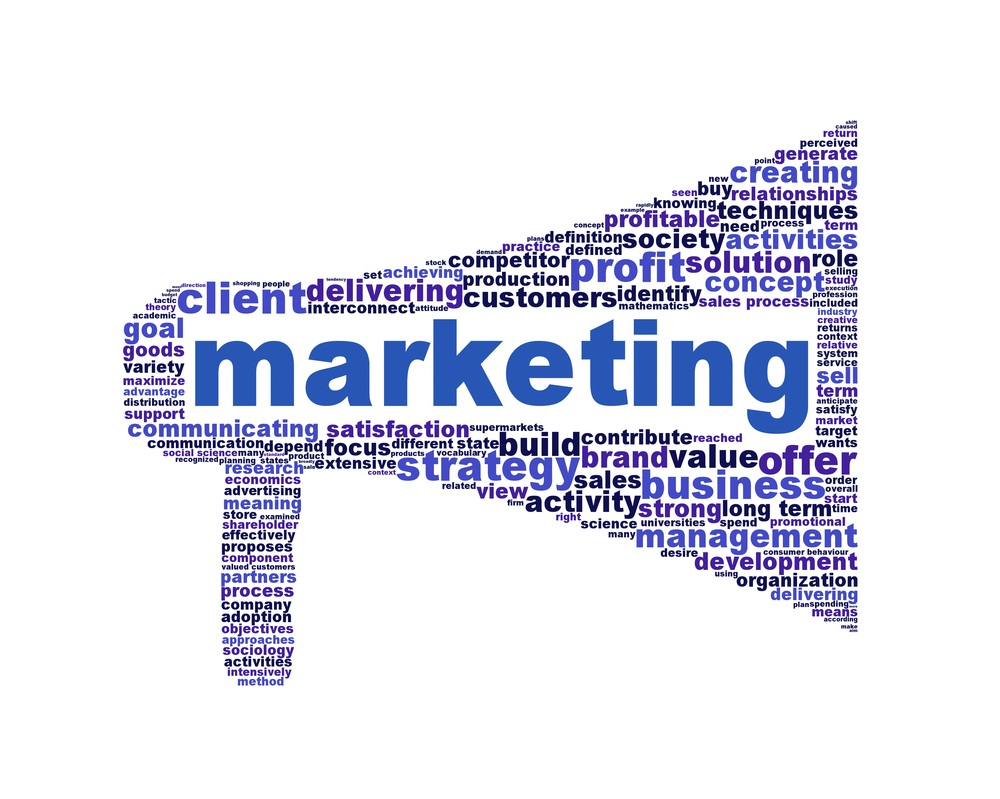 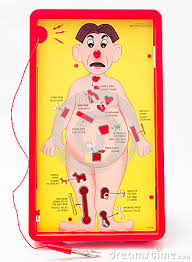 Marketing – Who are the Kilties?
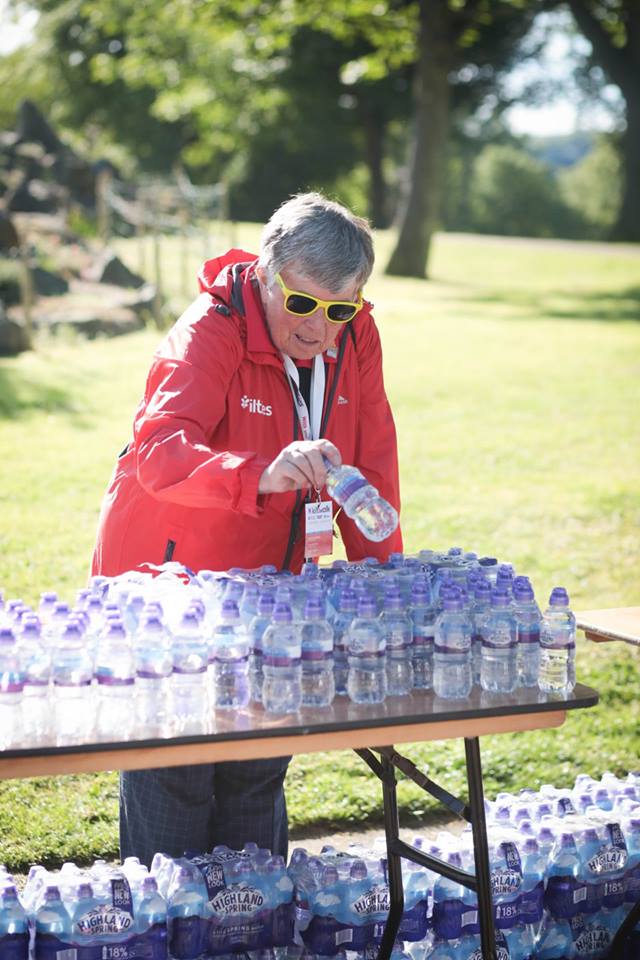 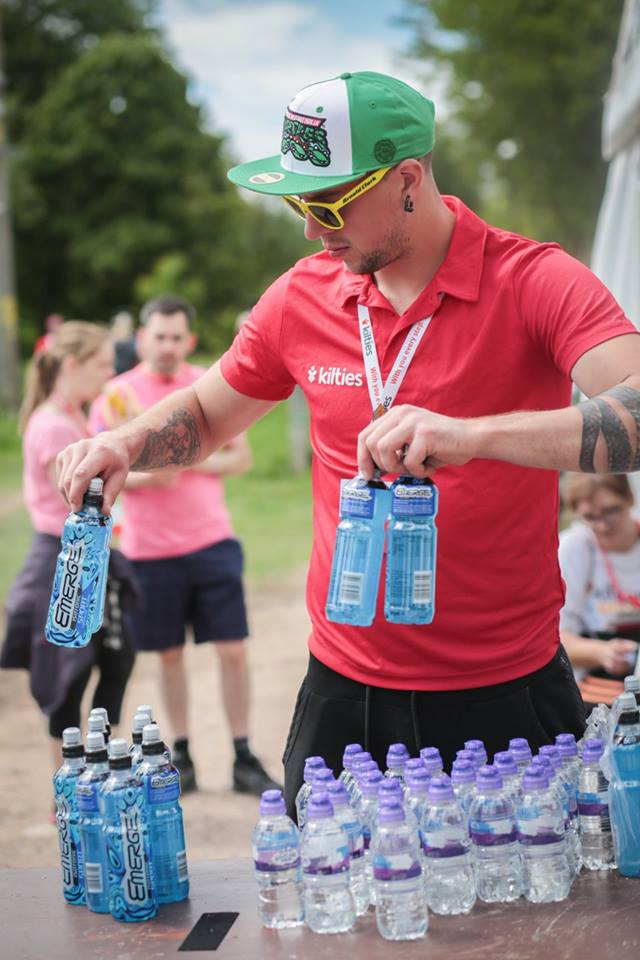 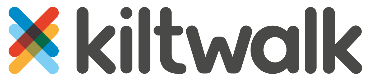 Key Messages - 2017 Kilties
Kilties are a powerful enabling force whose sole mission is to encourage and support all Kiltwalk participants to succeed
Kilties echo the Kiltwalk pledge and display 110% commitment 
The Kilties program is a platform for personal and social development
New Reward & Recognition
Kiltie Charity Boost Program
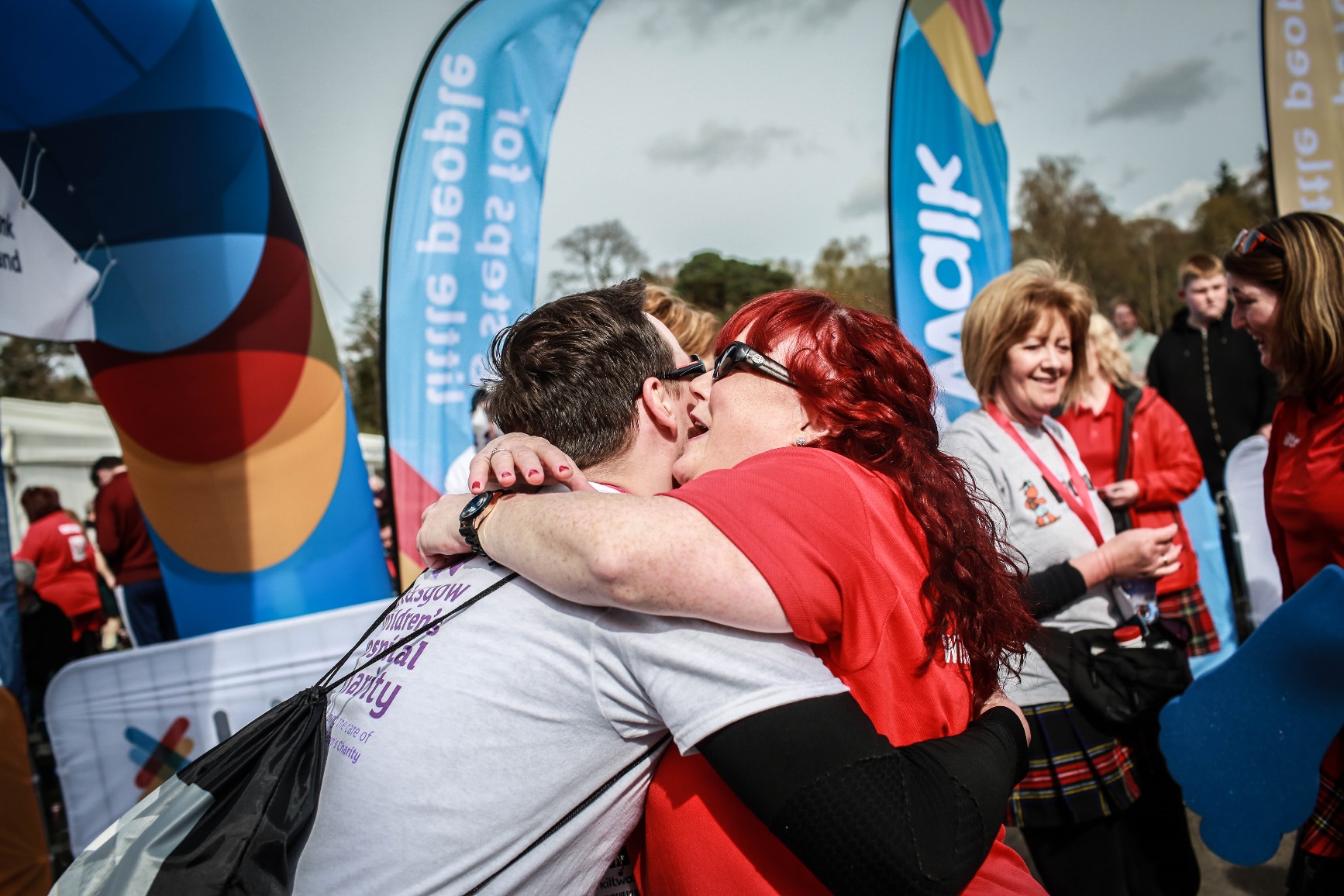 Key Operational Documents
Full Course Timings
Dot Plans
Deployment Plan

Shift Plan
Briefing Schedule
Redeployment Plan
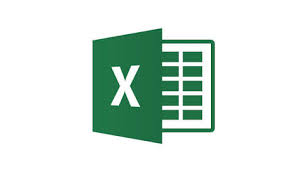 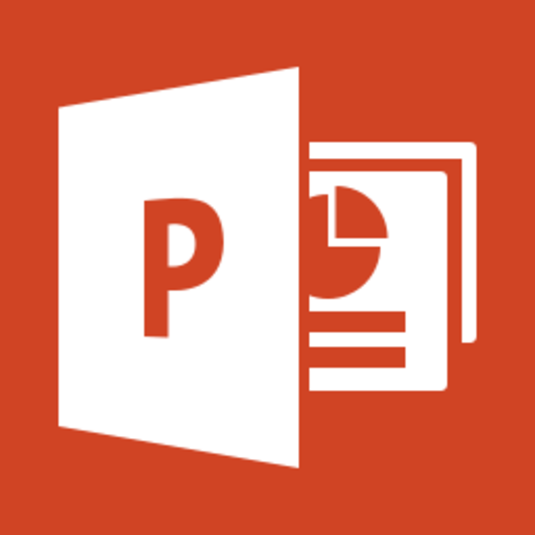 Full Course
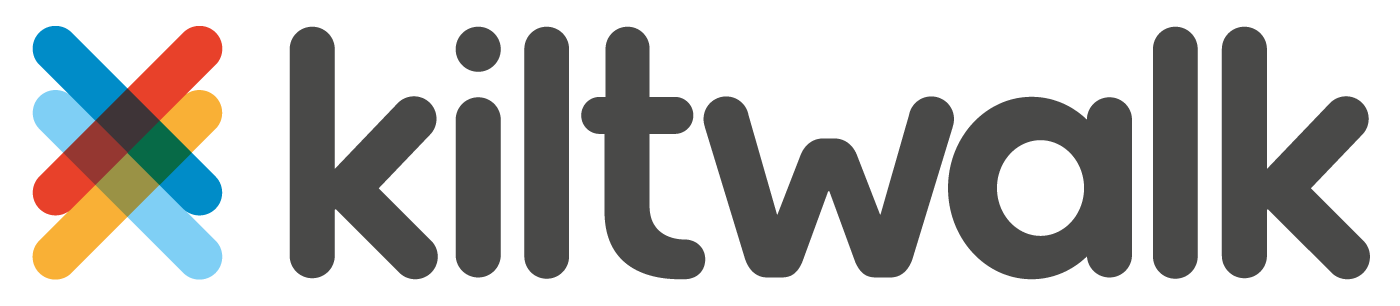 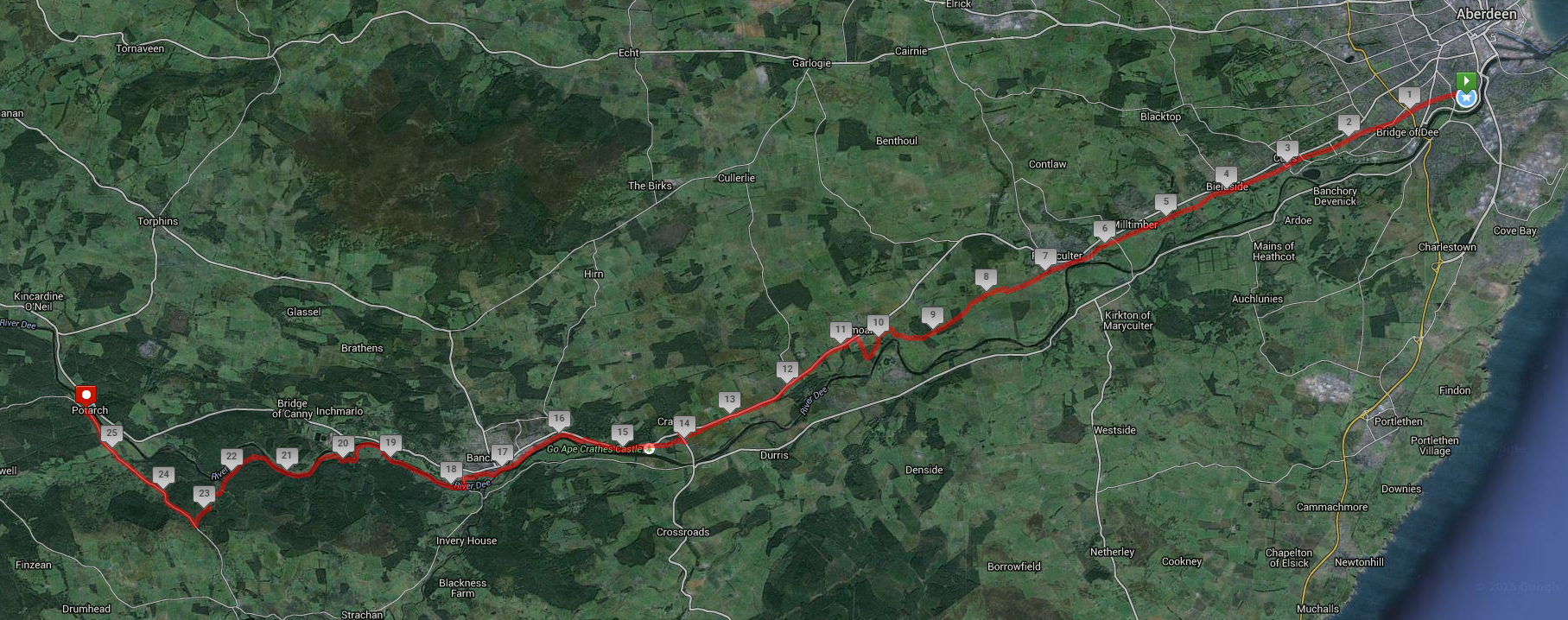 Duthie Park
Pit Stop 1
Pit Stop 2
Potarch Green
Pit Stop 3Big Stroll Start
Pit Stop 4
Pit Stop 5Wee Wander Start
Pit Stop 6
Full Course Timings
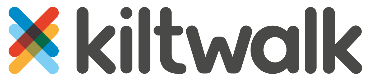 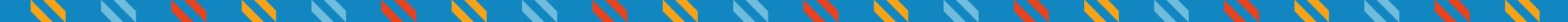 DOT PLANS
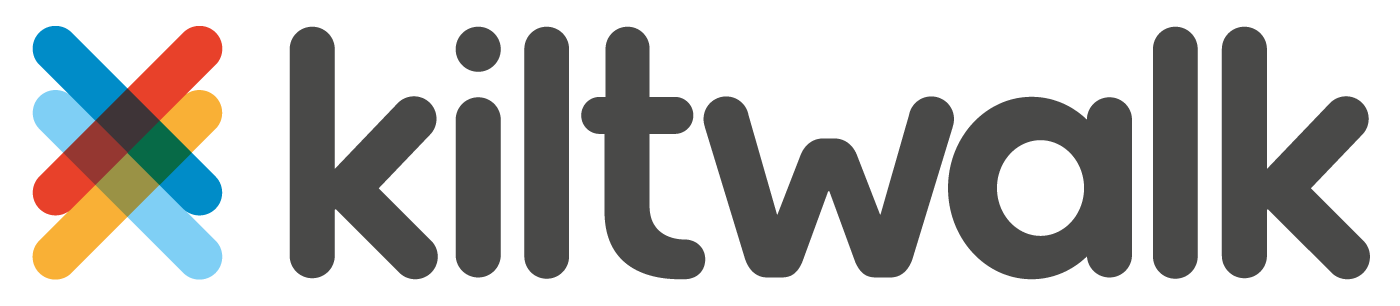 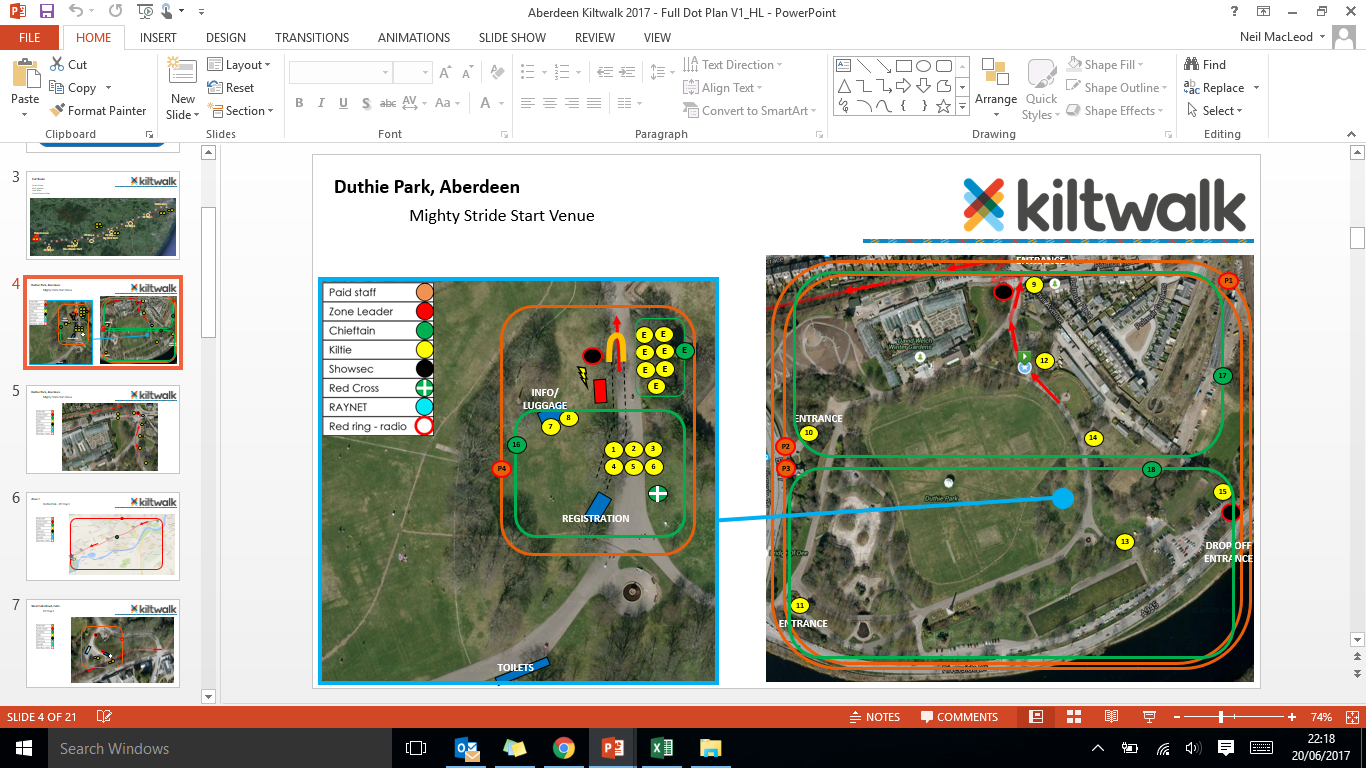 DOT PLANS
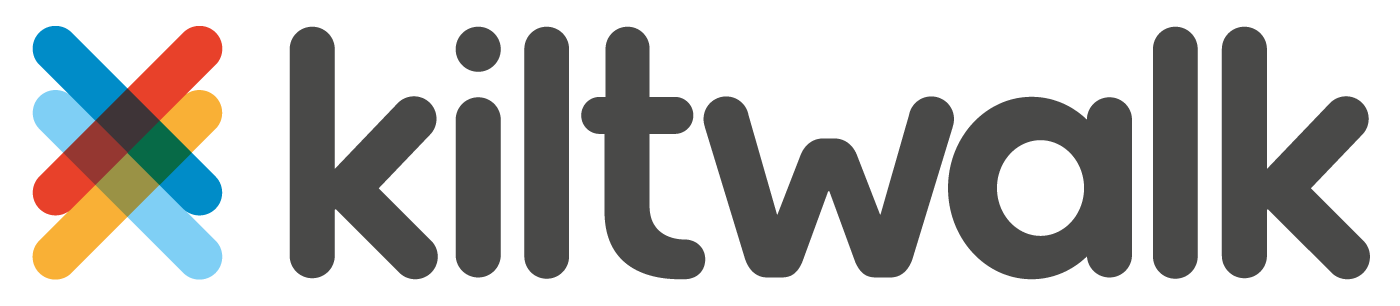 Kiltwalk Aberdeen – Banchory to Potarch
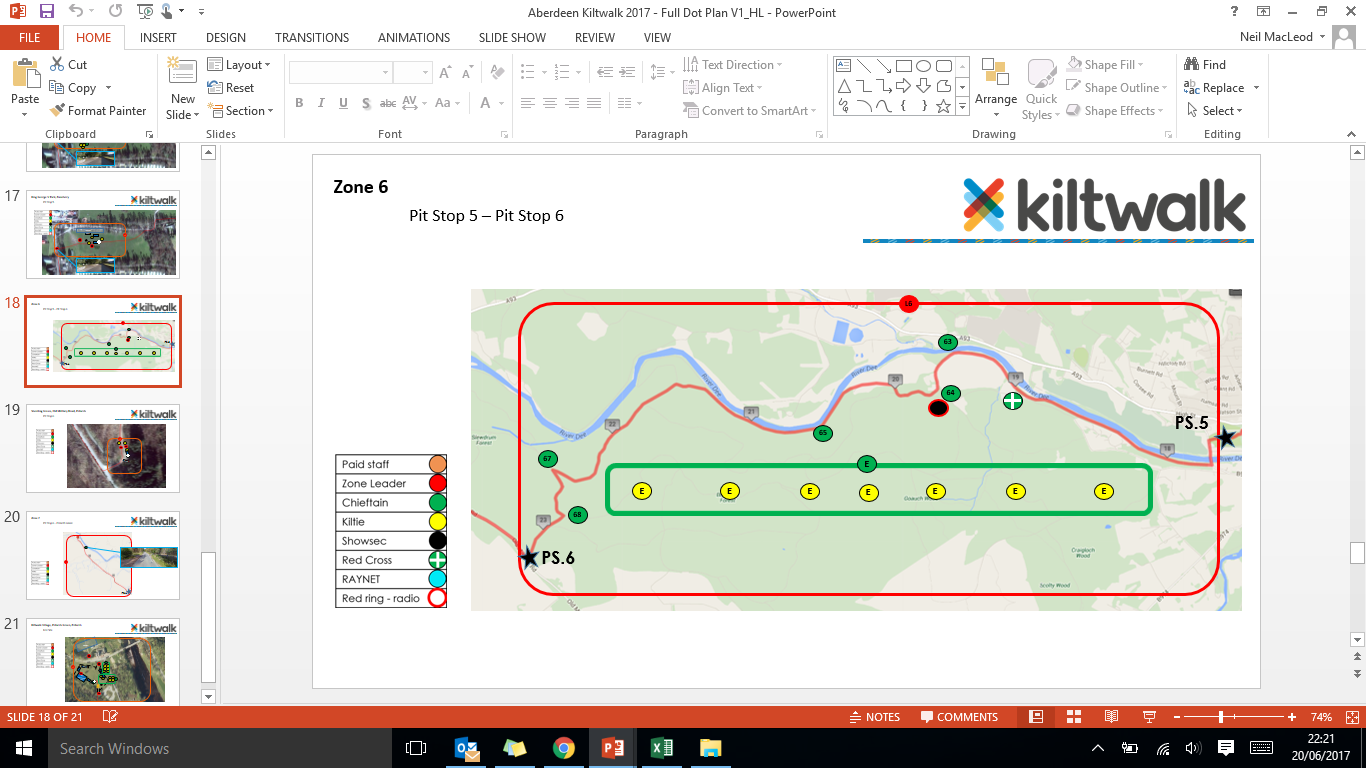 Deployment Plans
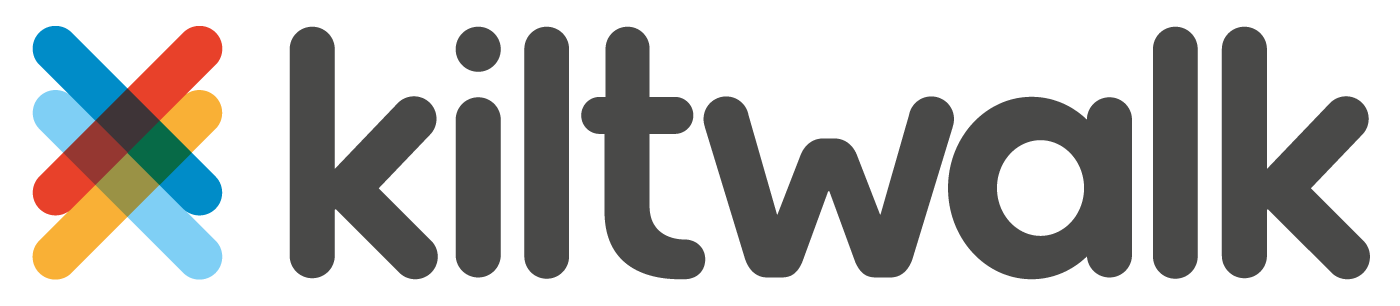 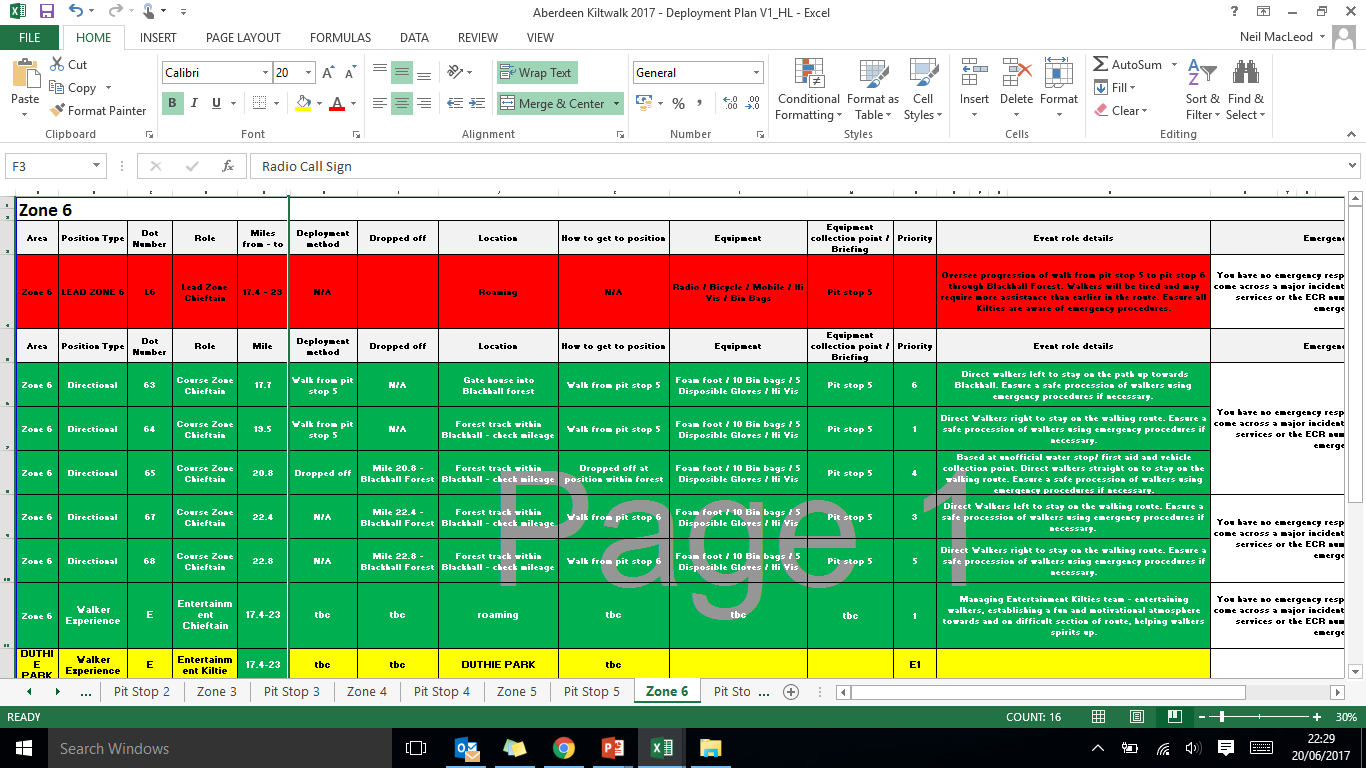 Volunteer Shift Plan
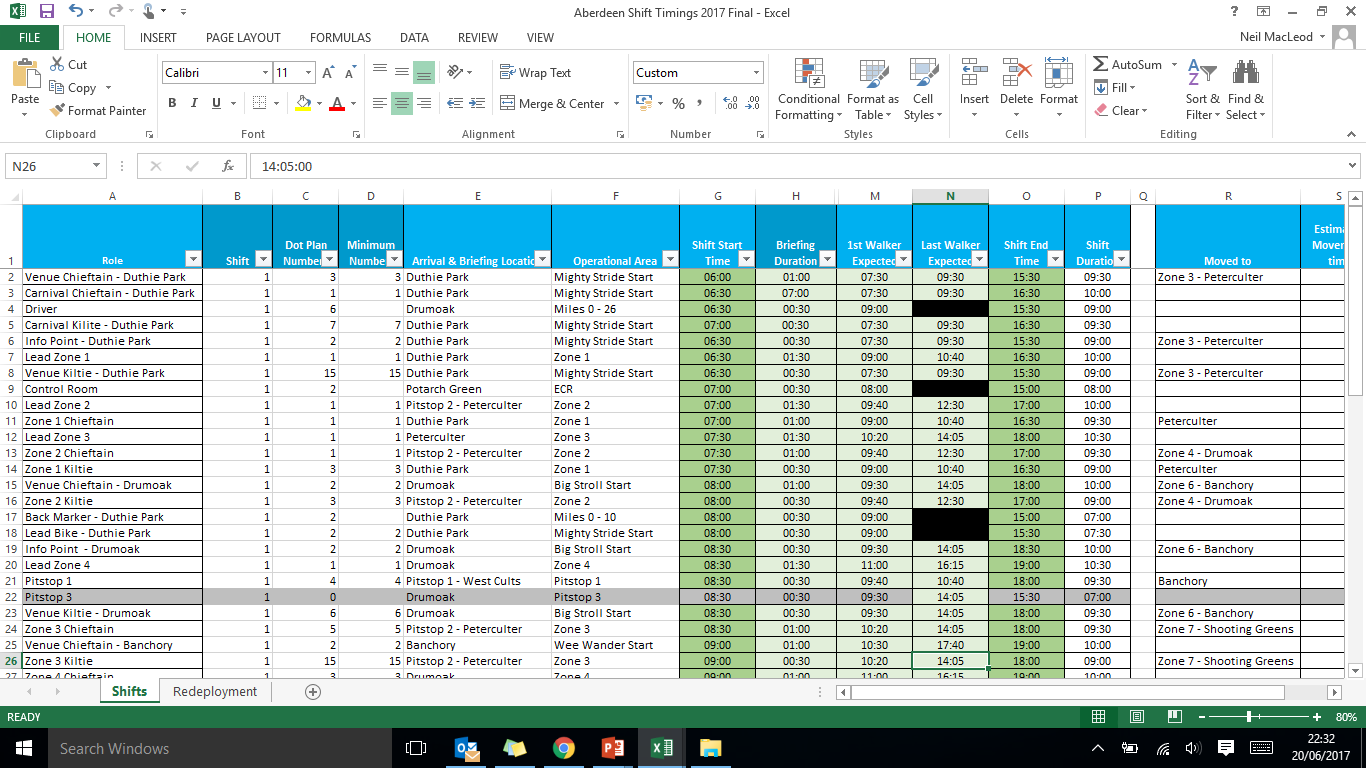 Systems
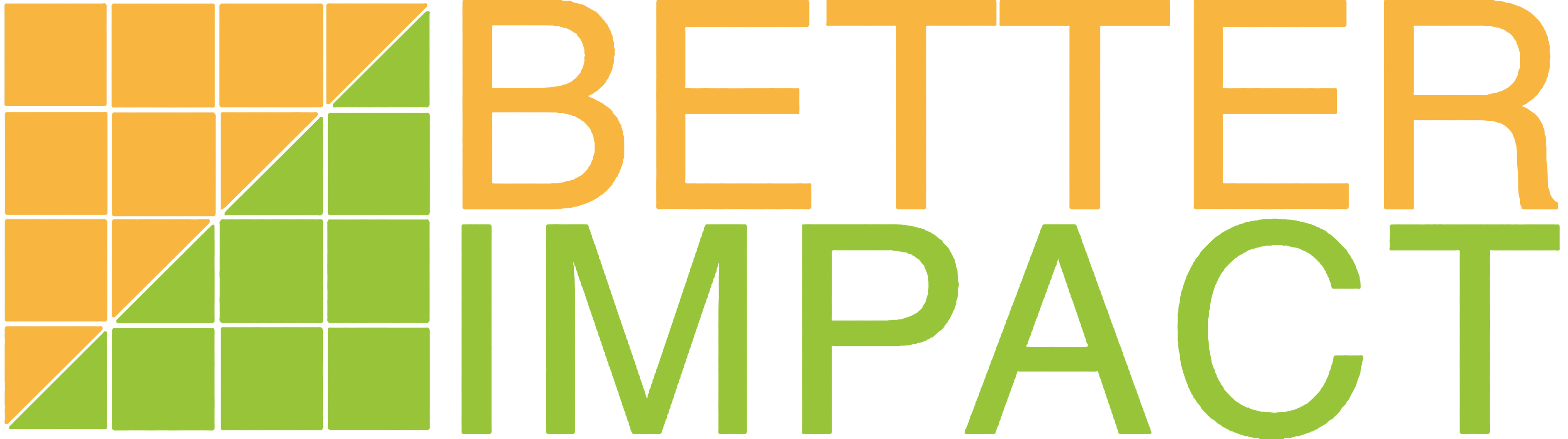 Briefing Schedule
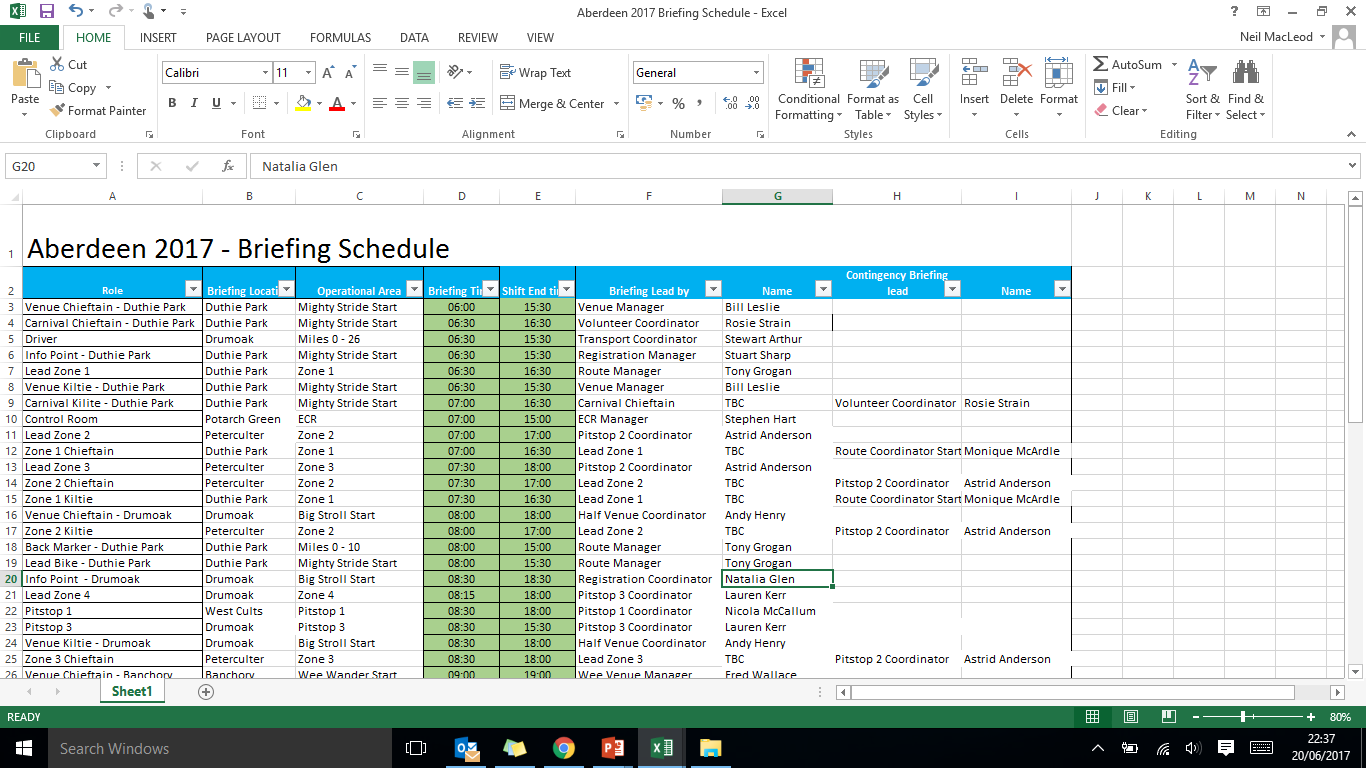 Redeployment Plan
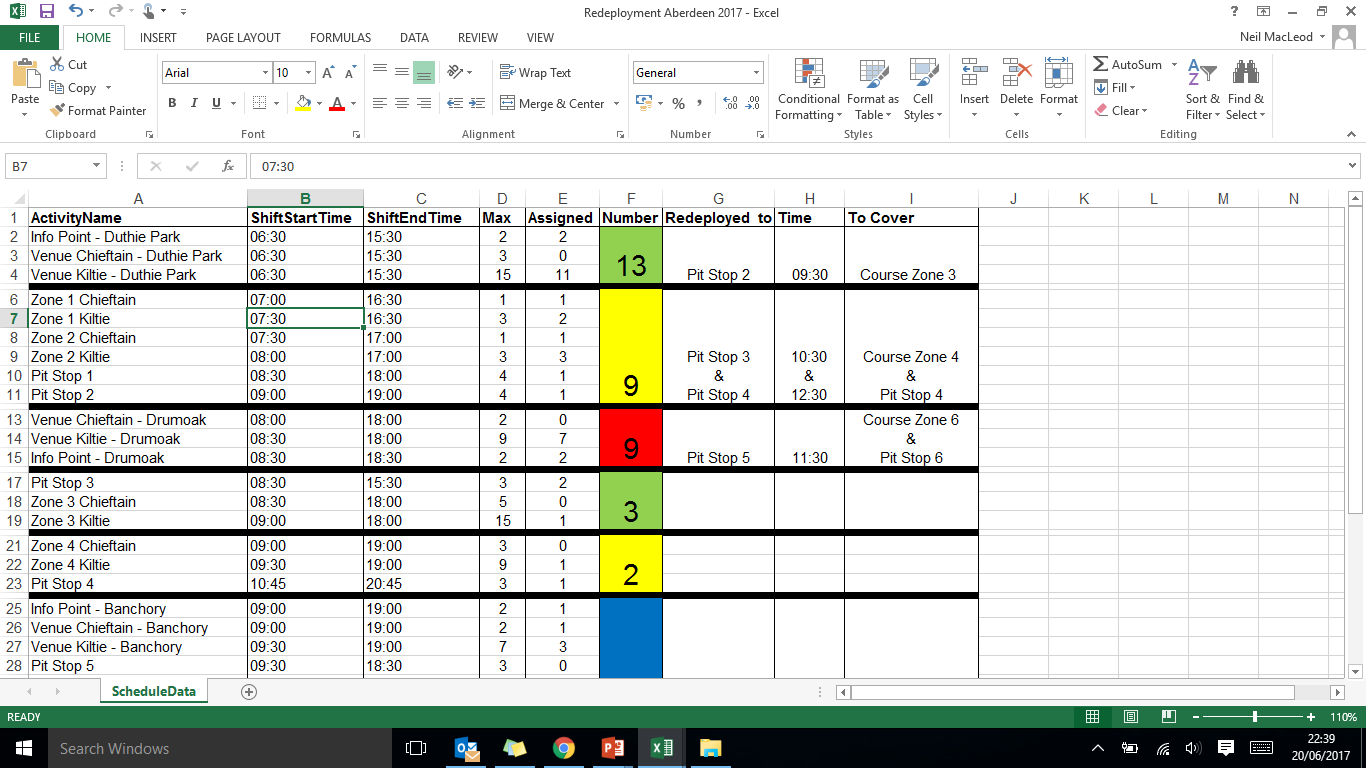 Redeployment – Scheduled & Unscheduled
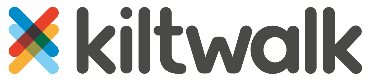 168 Planned Positions Needing Covered
75 Volunteers Recruited
121 Positions Covered Through Redeployment
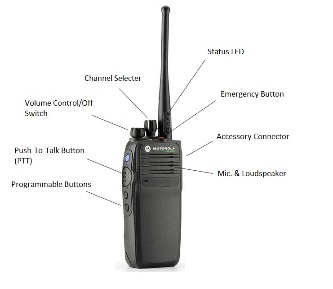 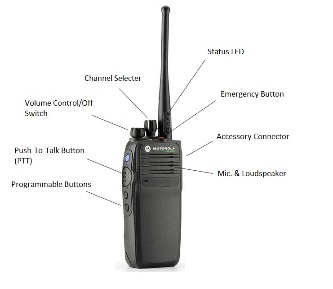 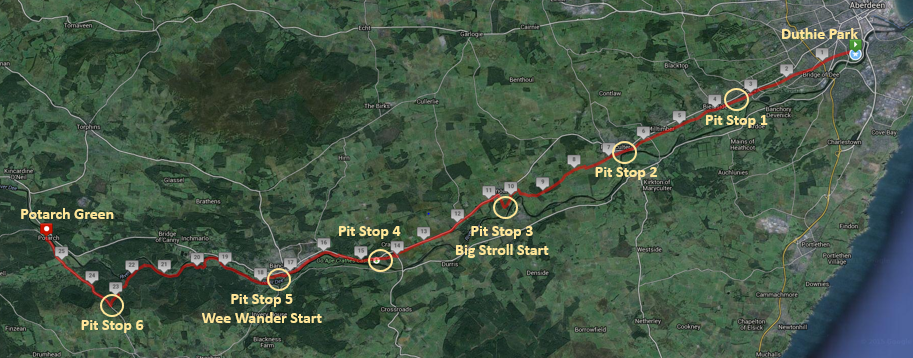 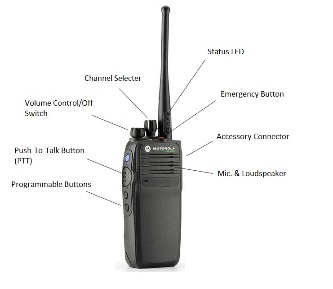 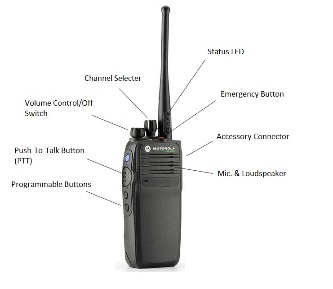 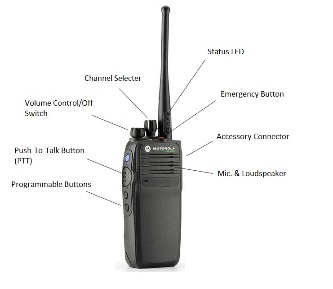 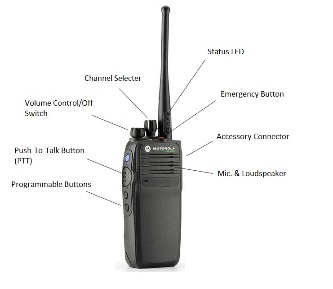 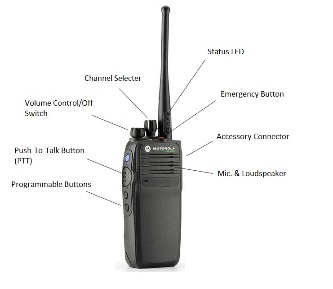 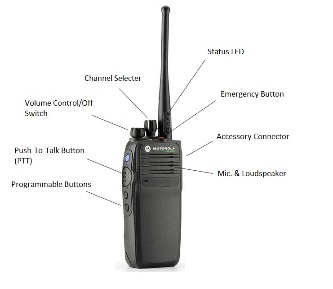 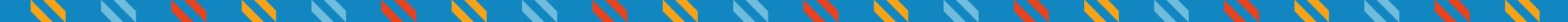 [Speaker Notes: Rosie]
Kilties Process
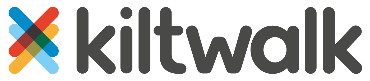 Training
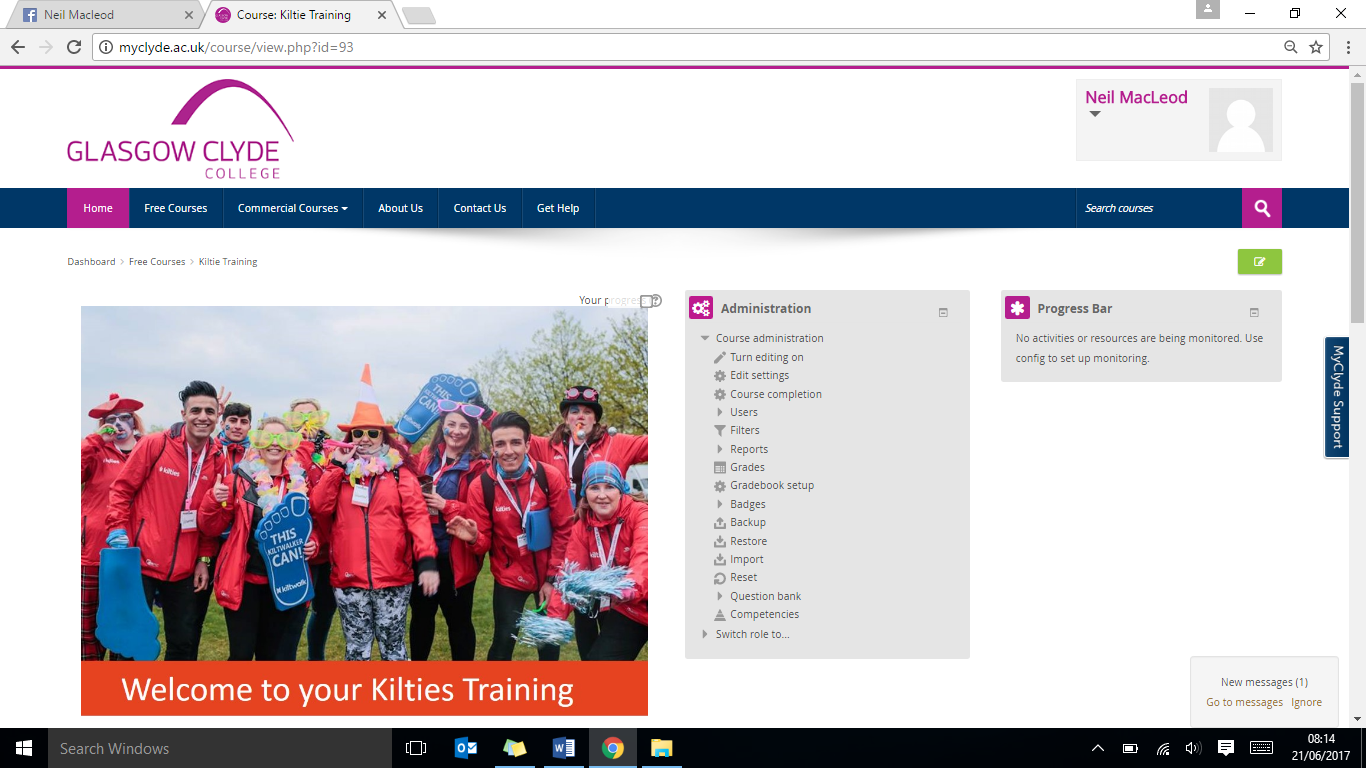 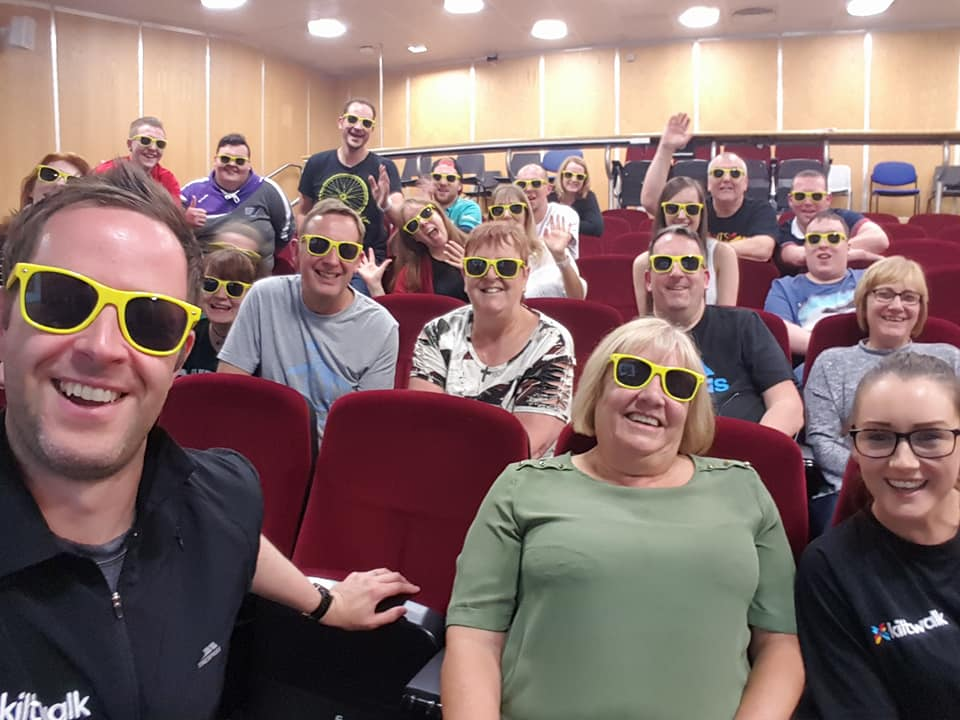 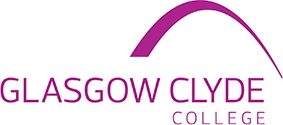 Face to Face

Introductory E-Learning Module

Full E-Learning Module
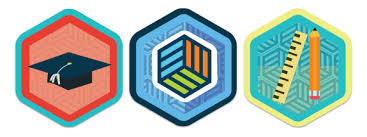 Uniform
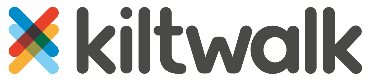 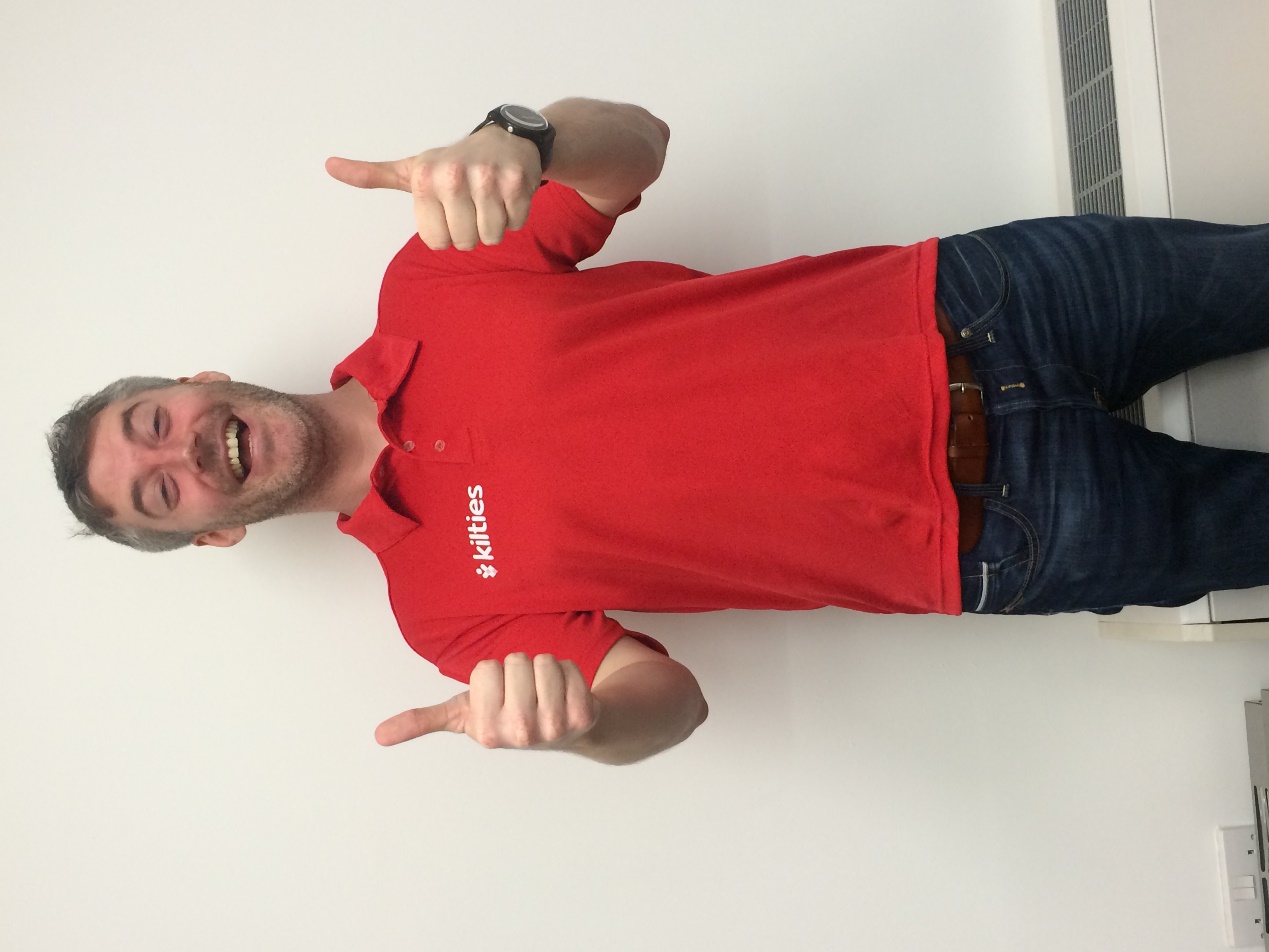 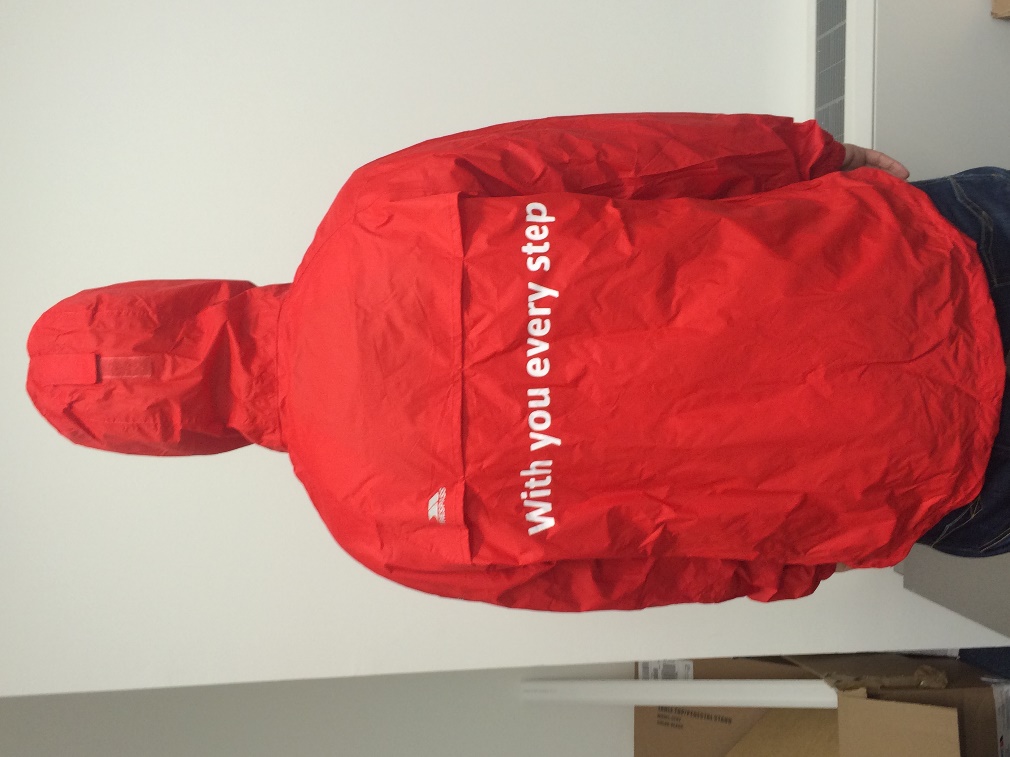 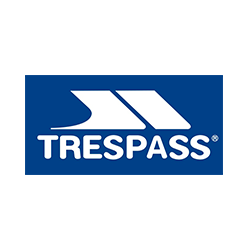 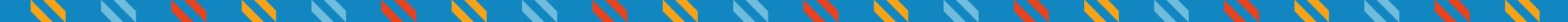 Food
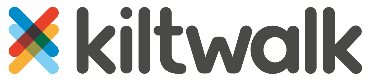 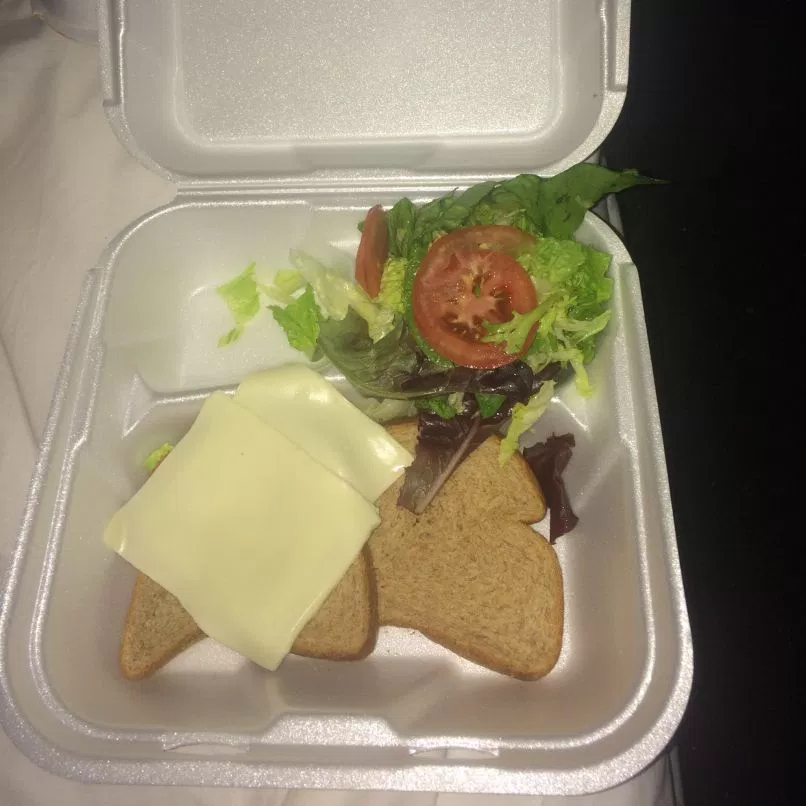 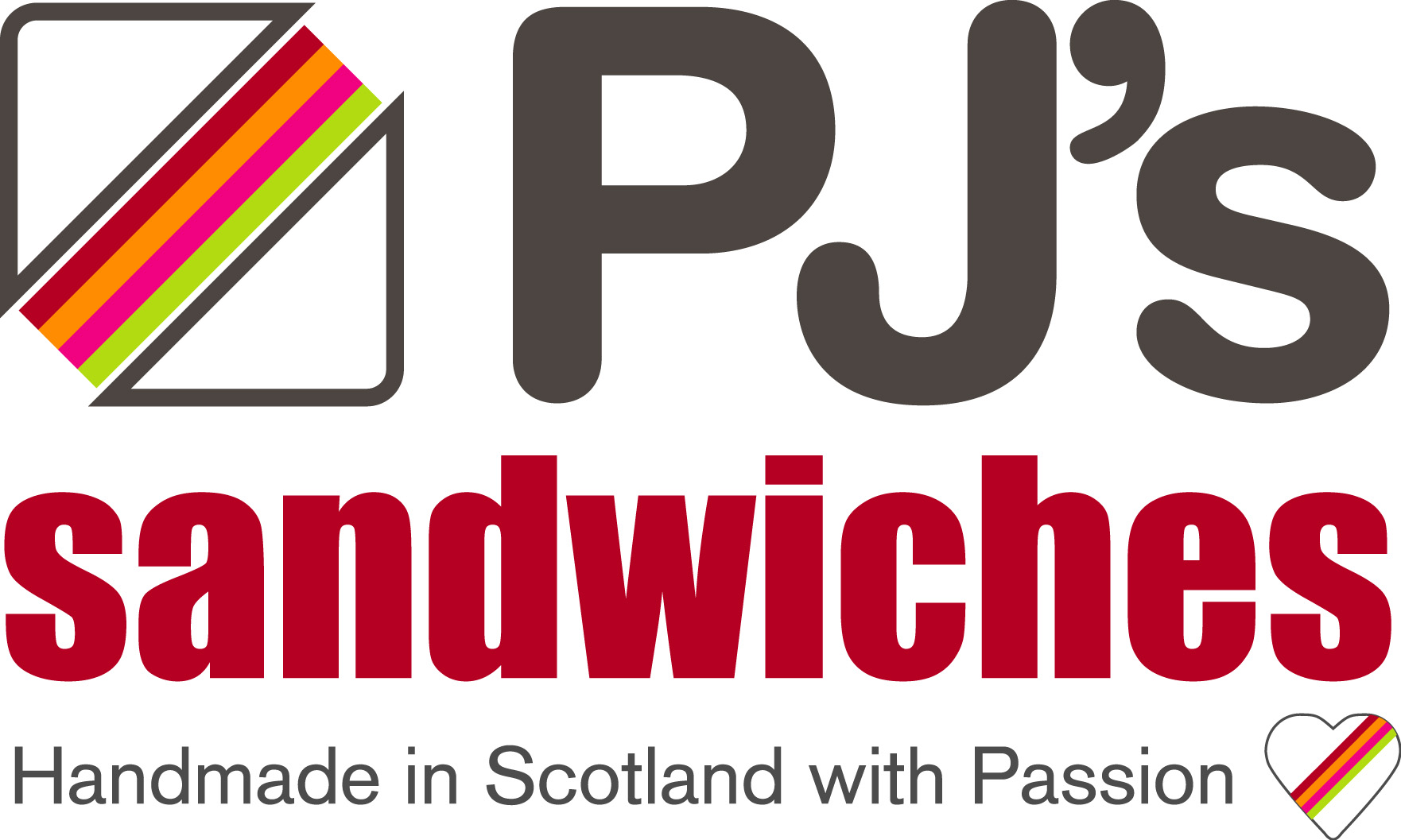 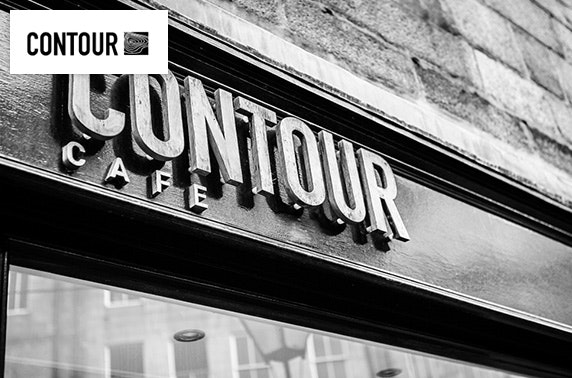 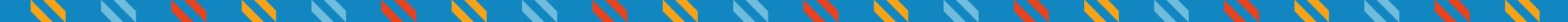 The Kiltwalk Event Day Org Chart
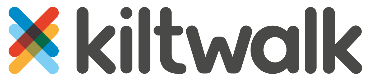 Contractors
Kilties
Core Team
Freelancers
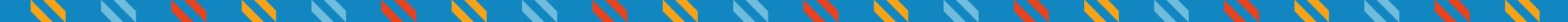 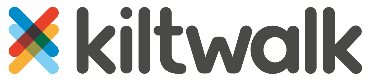 What does success look like?
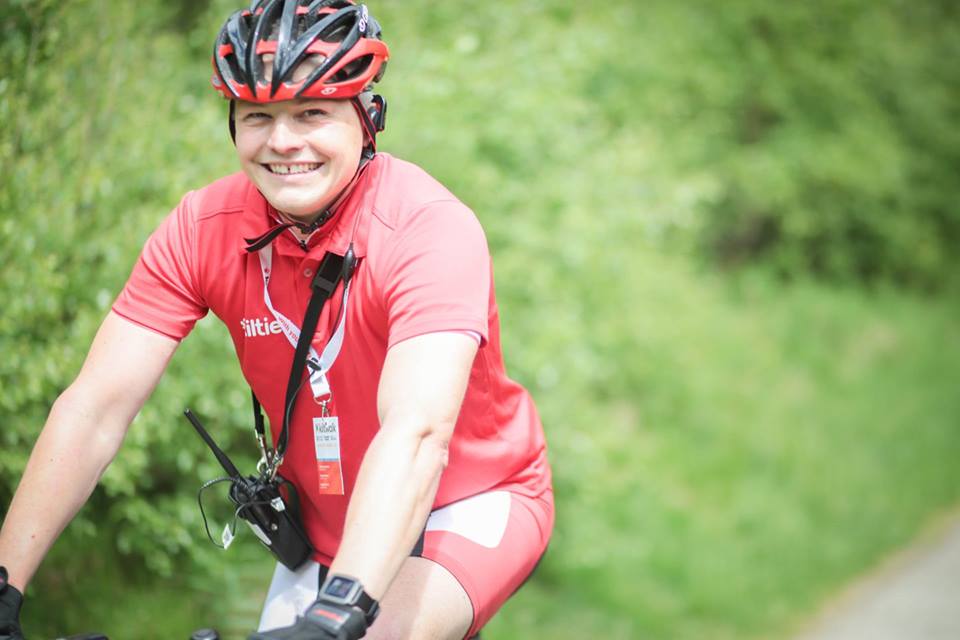 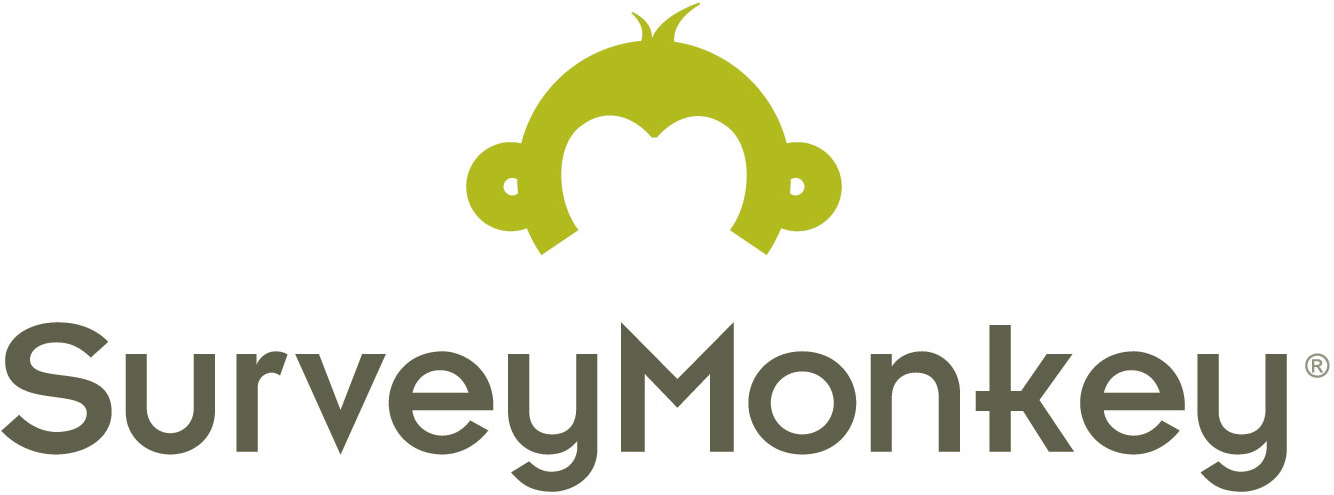 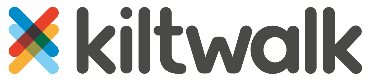 Student Apprentice Project
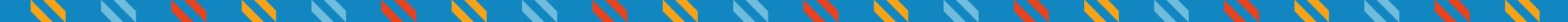 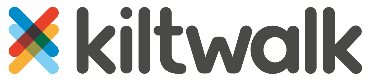 Program Outline
Specifically tailored information & training sessions
Observation opportunities at planning meetings & site visits 
Option to apply for paid contracts specifically targeted at those enrolled in the program
Event day mentoring opportunity
Opportunity to receive a certificate of achievement award from The Hunter Foundation
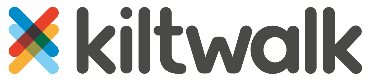 Paid Roles - Registration Assistant
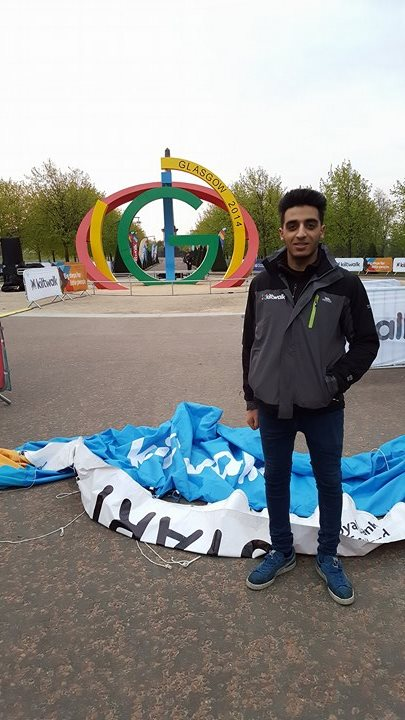 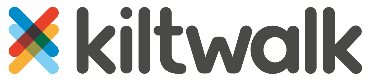 Paid Roles - Registration Assistant
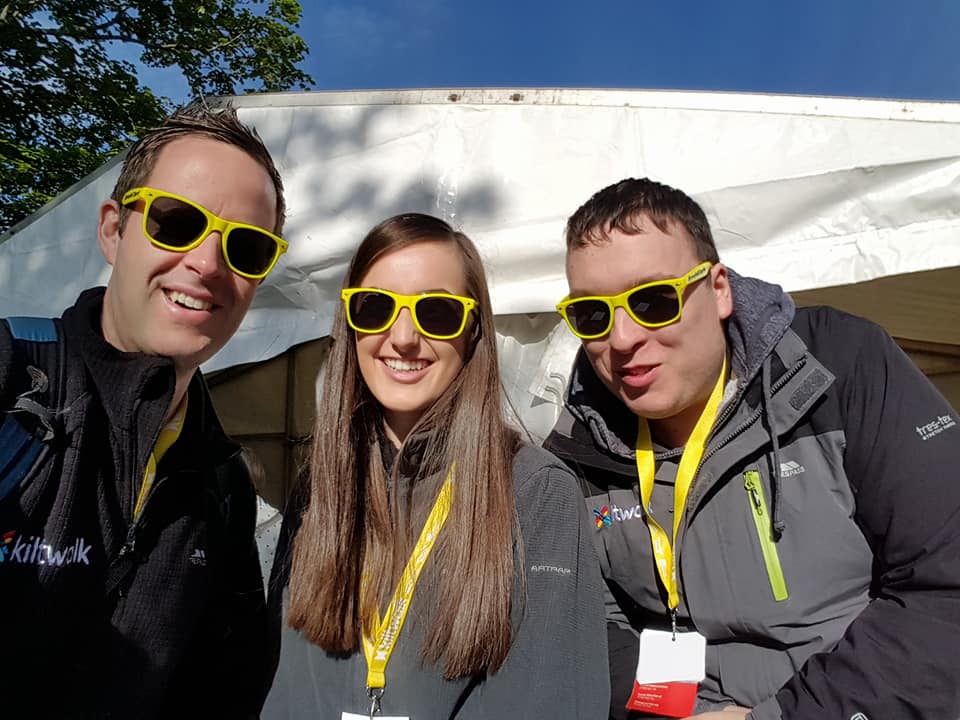 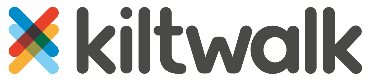 Long Term Volunteers – Entertainment Coordinators
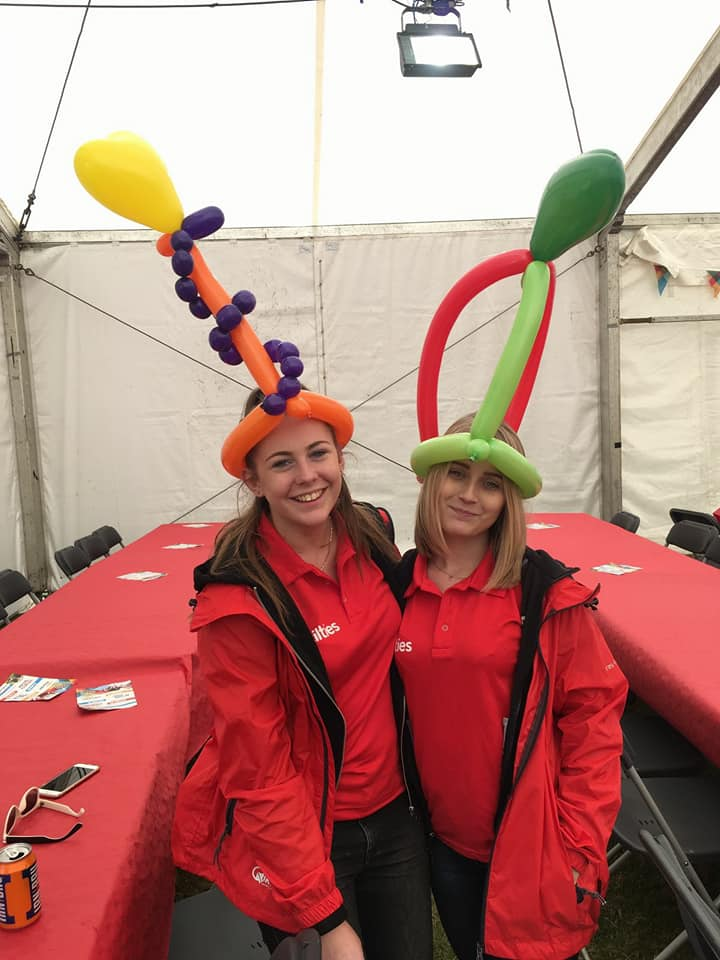 Exposure to Behind the Scenes
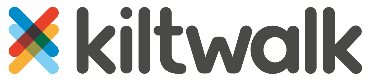 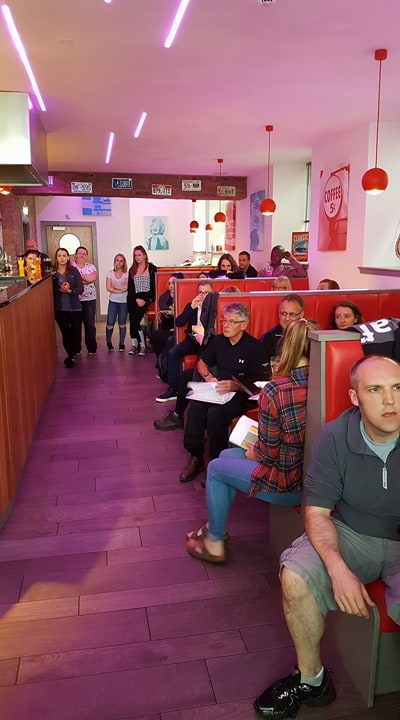 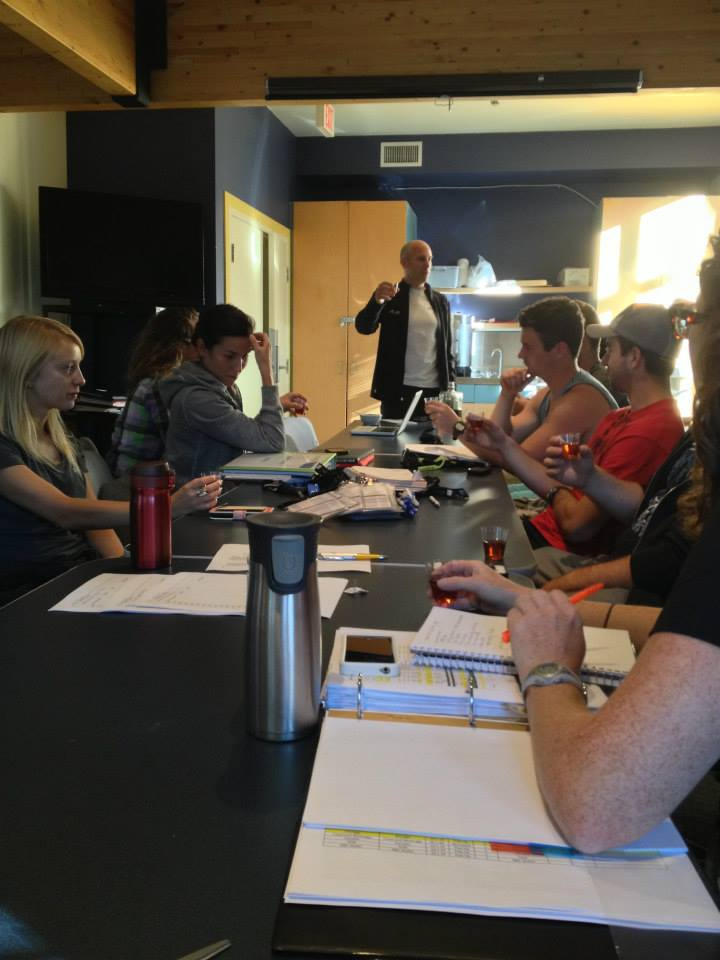 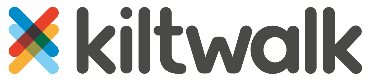 Observation Sessions/ Site Visits
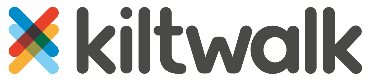 Invest in Your Future – Start Now
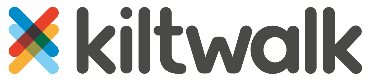 Questions?
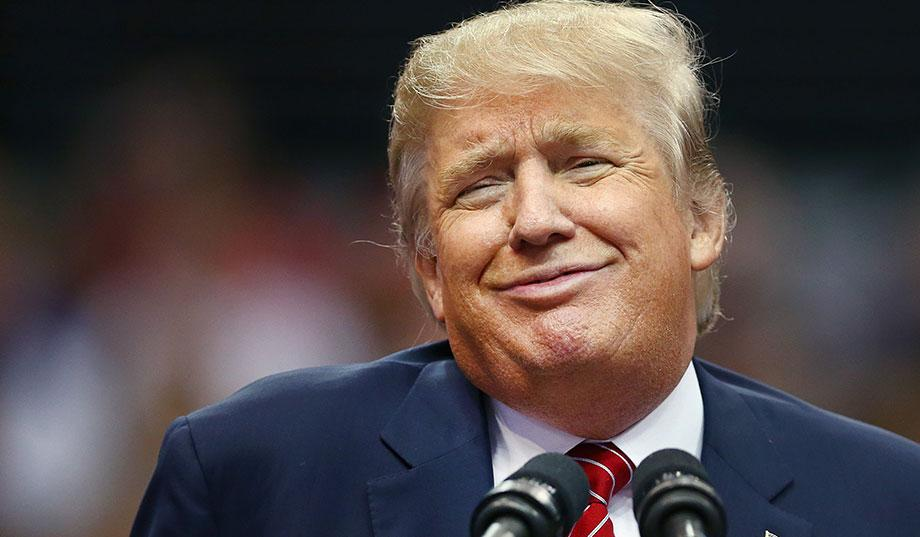